Rhode Island Health Care Cost Trends ProjectHow to Address Pharmacy Costs October 23, 2020
Trish Riley -Executive Director
National Academy for State Health Policy
 
triley@nashp.org
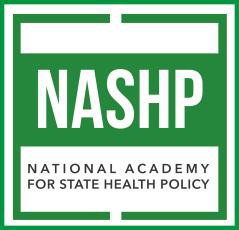 Setting the Stage: State Action
Since 2017, legislation to address prescription drug costs has been introduced in all 50 states.

Since 2017, 48 states have enacted 160 laws to address prescription drug costs.
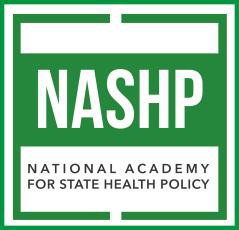 *Totals laws enacted are lower than  column totals because a New Hampshire law contains multiple provisions. 
** Includes New York’s Medicaid drug cap and Massachusetts’ enhanced negotiating authority.
2
Legal Issues Addressed
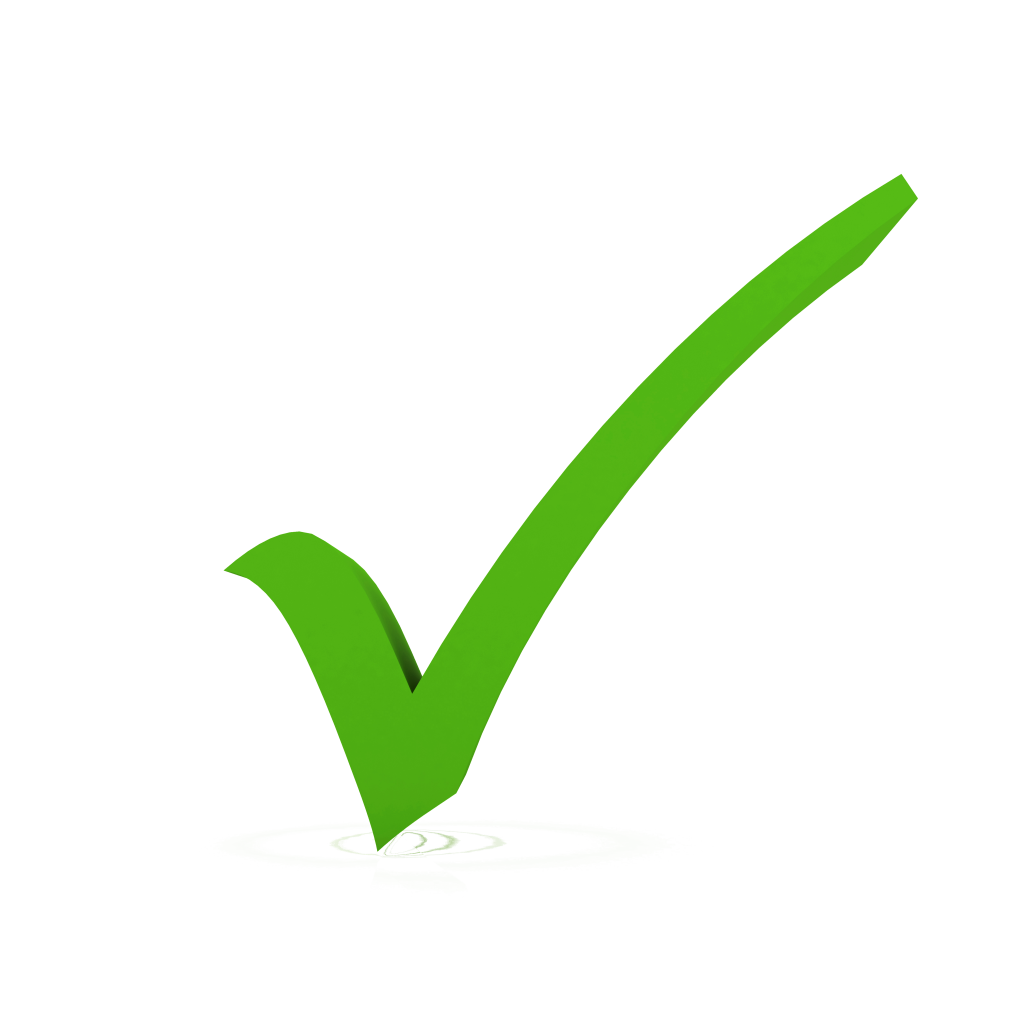 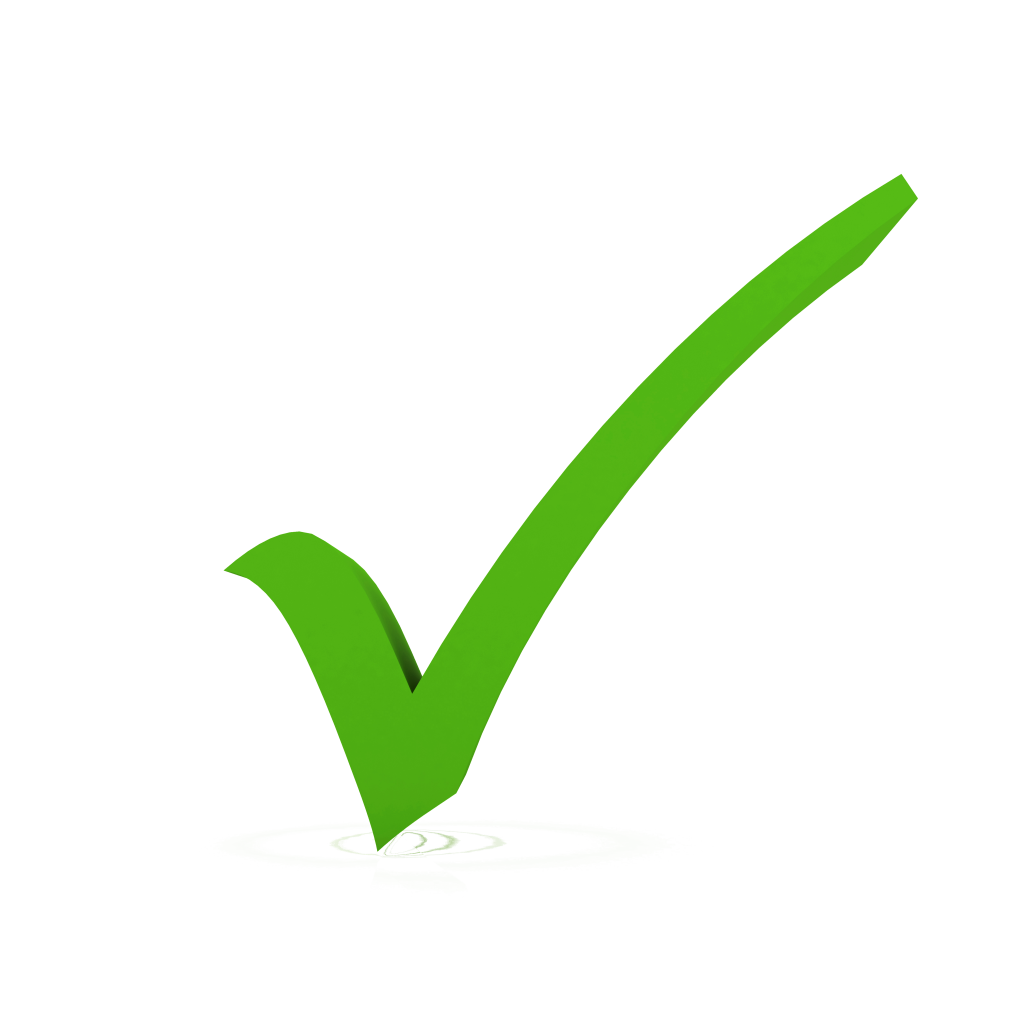 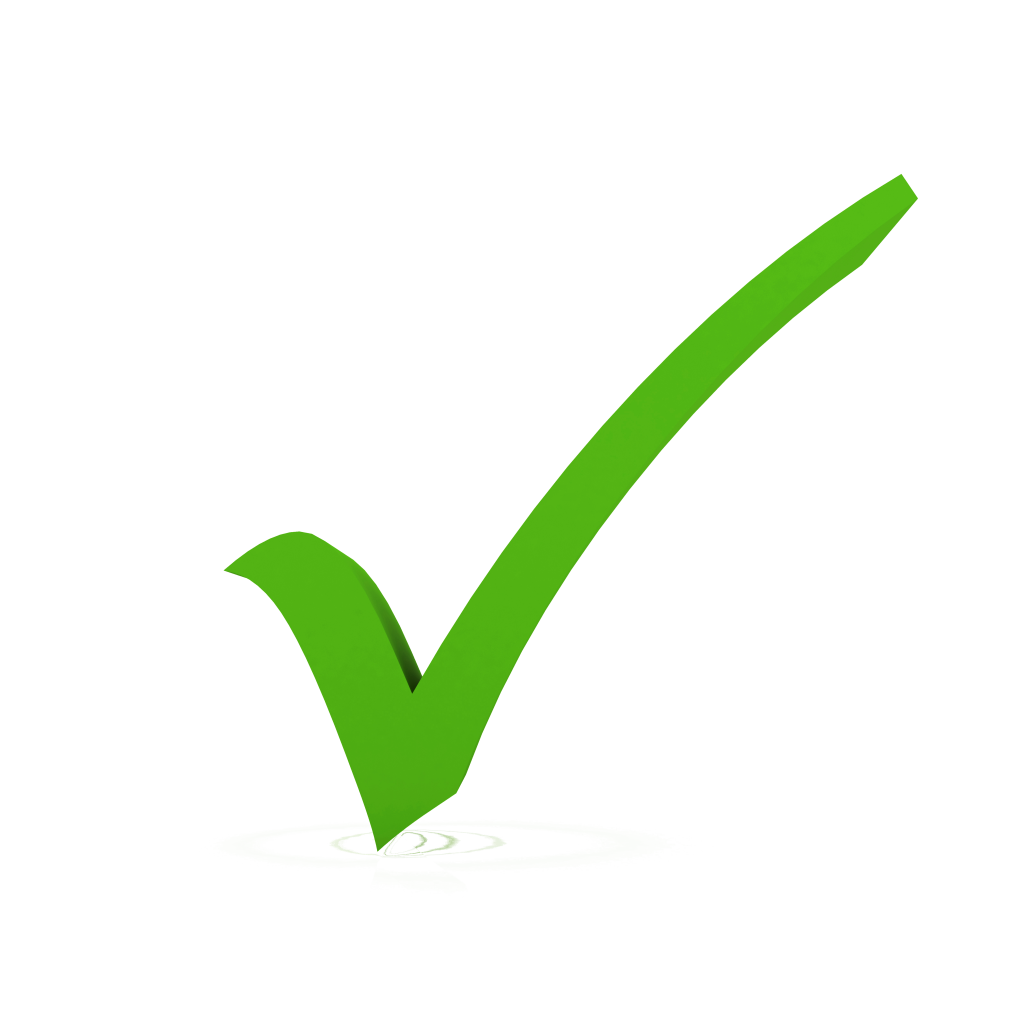 *
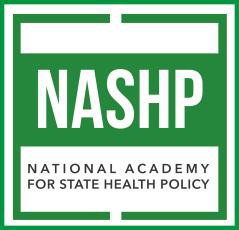 3
Unsupported Price Increases
Background: 
The Institute for Clinical and Economic Review (ICER) produces an annual report identifying the drugs with unsupported price increases outpacing 2x medical inflation that are the greatest drivers of net spending
Unsupported price increases = unjustified by new clinical data
What: 
State tax authority is used to assess penalties on manufacturers identified in annual ICER report as having a drug with an unsupported price increase
Penalties = 80% of excess revenues (i.e., revenue from unsupported portion of price increase)
Manufacturers must report information on total sales revenue in the state to the Tax Assessor to determine the penalty owed
Impact:  Because ICER’s analysis targets drugs with the greatest impact on net spending, penalties can result in millions in revenue for a state -- revenue that the Model Act specifies must be used to offset costs to consumers
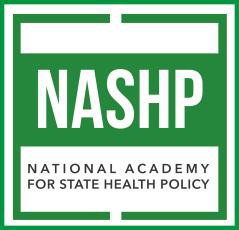 4
2019 Results
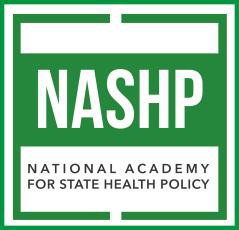 5
Legal Issues Addressed
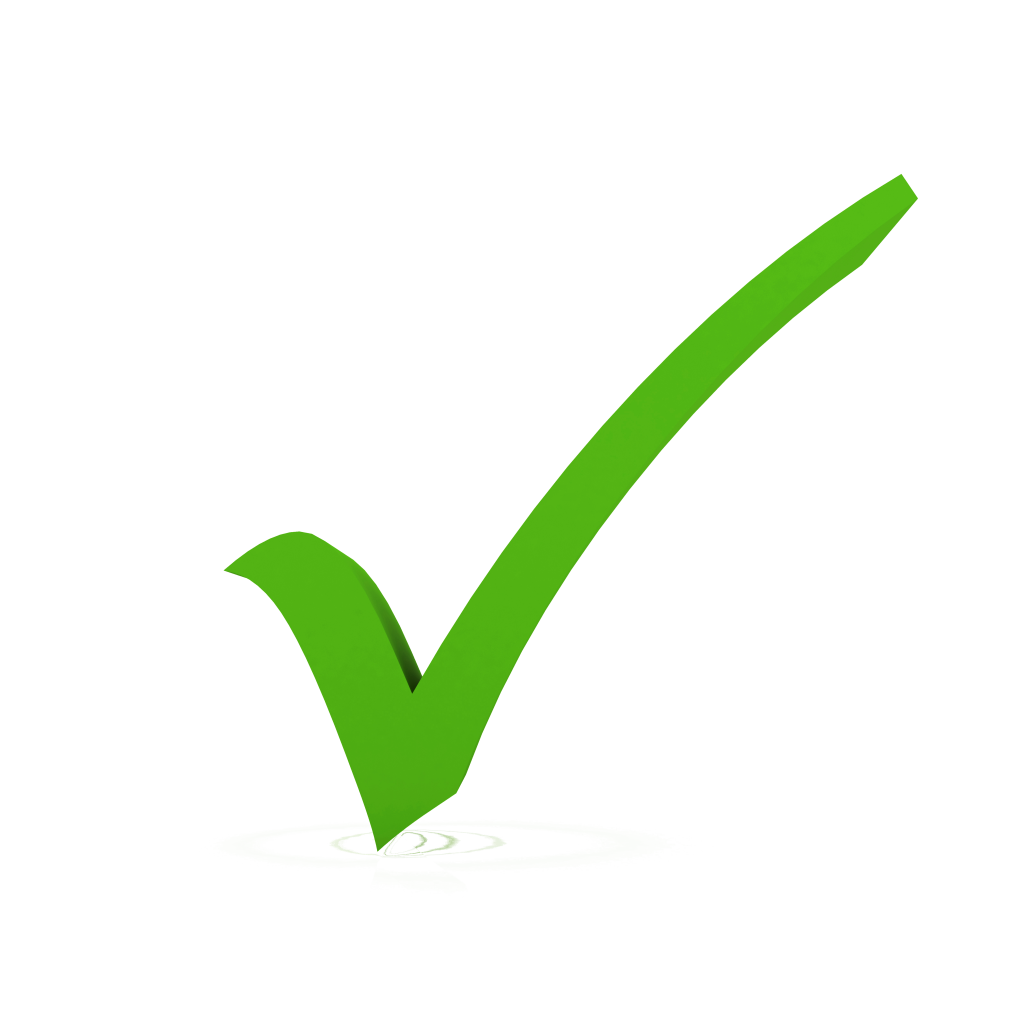 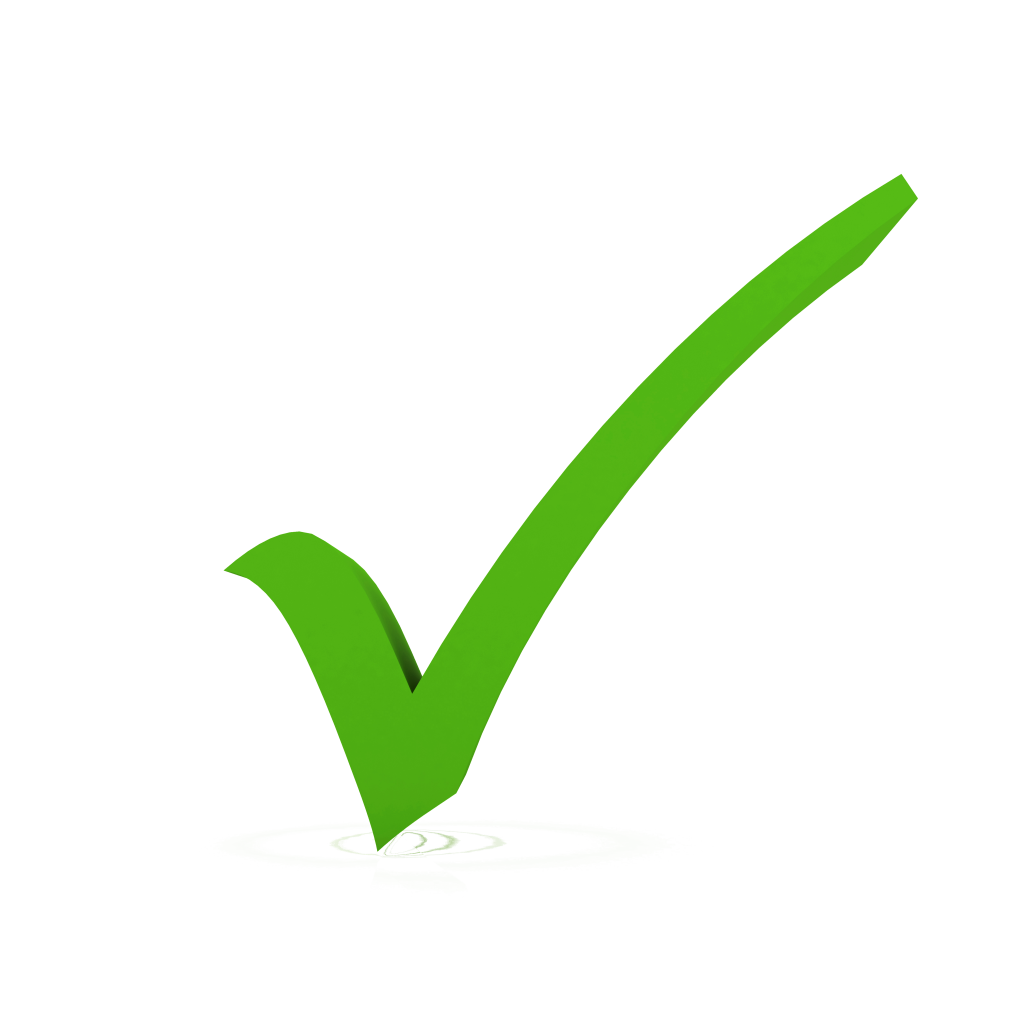 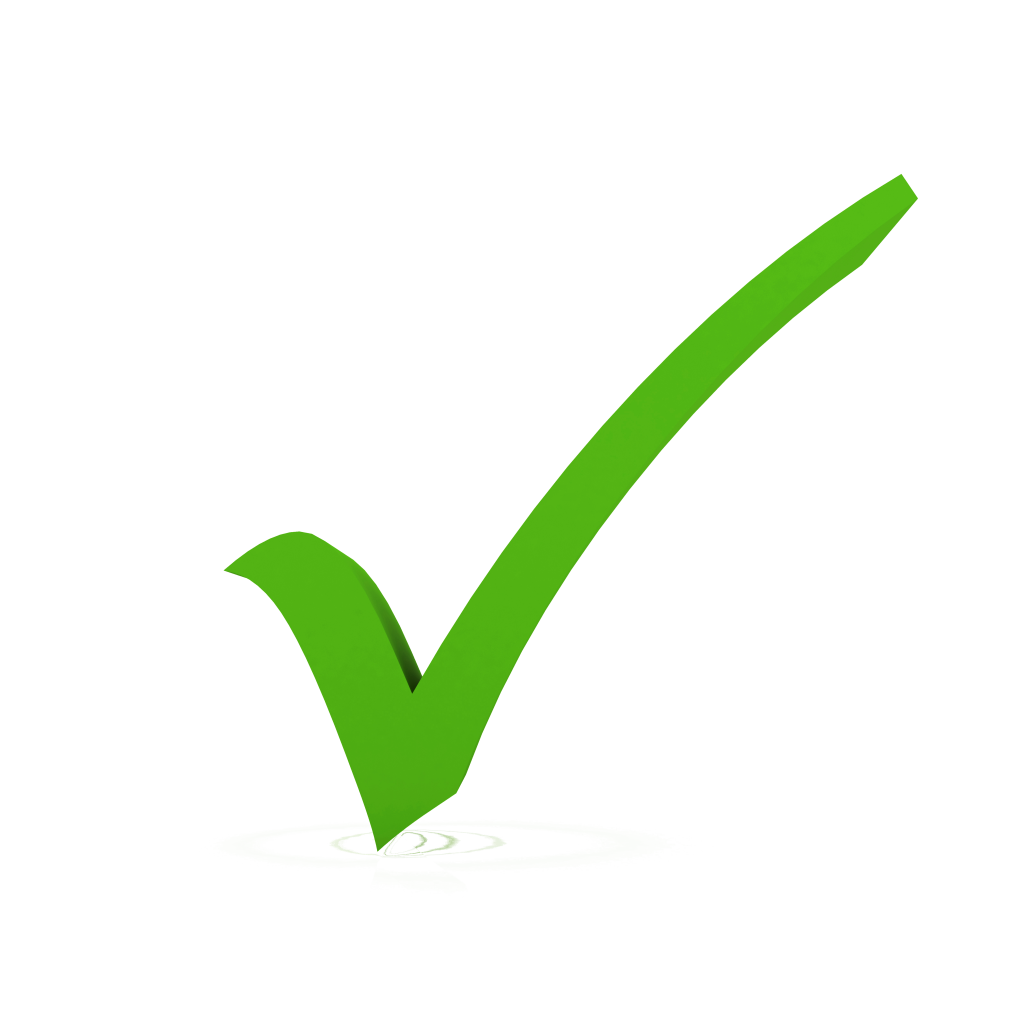 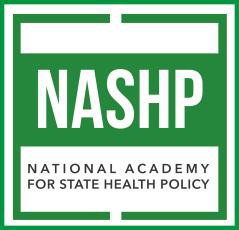 6
International Reference Rates
Why: 
Foreign countries pay a fraction of what Americans pay for prescription drugs
Rate setting is a common approach in the health care sector – one that can be extended to setting rates for prescription drugs
International prices offer a fair, easy-to-implement approach to rate setting
What: 
Develop a list of the 250 drugs costing the state the most 
The state references Canadian prices 
The lowest price becomes the international reference rate for payers in the state
Impact: This model act can greatly lower prescription drug spending in a state - without running afoul of patent law through price setting.
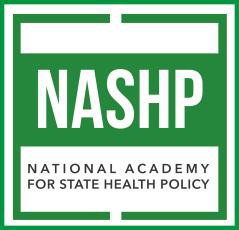 7
How Would It Work?
State Dept of Insurance with Board of Pharmacy
State Employee Health Plan identifies 250 costliest drugs
DoI with Board determines Canadian prices and sets as Upper Payment Limit
Payers cannot pay more than that limit for drug
ERISA: Self-funded plans may participate voluntarily
Medicaid – exempt at first/federal rules/waivers needed
Protects local pharmacies
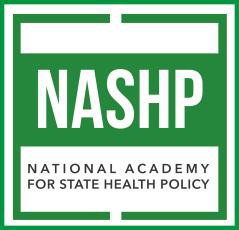 8
Why Canada?
Publicly available data
Analyzes data from a basket of OECD countries to set price
Model uses price data from 4 provinces ( Ontario, Quebec, BC, Alberta) and, for unavailable prices, Patented Medicines Prices Review Board 
Uses  lowest of these or US price to set upper limit
Could reference price to  US Medicare if most favored nation implemented
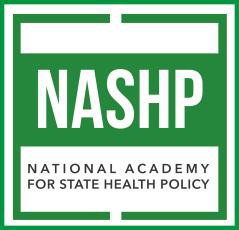 9
Example Drug Price Comparisons
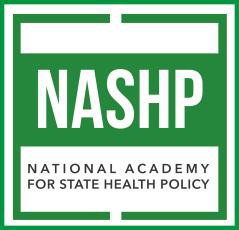 * Prices, effective as of June 2020, represent unit cost (i.e., per tablet, pill, etc.) in US dollars, converted at an exchange rate of $1 CAN = 73 cents USD.
10
Legal issues
Patent Pre-emption
Biotechnology Industry Organization v. D.C. – ruled a DC law prevented Rx from being sold at excessive price
Court ruled law limits patent protection on manufacturer pricing
This model:
	Does not limit to patented products
	Does not regulate price

-Dormant Commerce Clause
	This model : strictly limits to in–state transactions ; protects local 	pharmacies
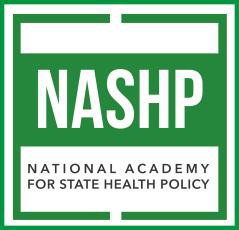 11
NASHP Rx Pricing Center Can Help
Model laws, Q and A, legal briefs
Convene with other states advancing these models – “safe harbor”
Staff technical assistance
And whatever else you need…..
	https://www.nashp.org/policy/prescription-drug-pricing/

Special thanks to Arnold Ventures for on-going support
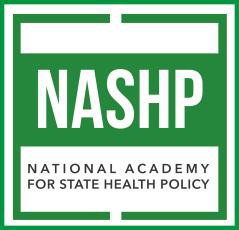 12